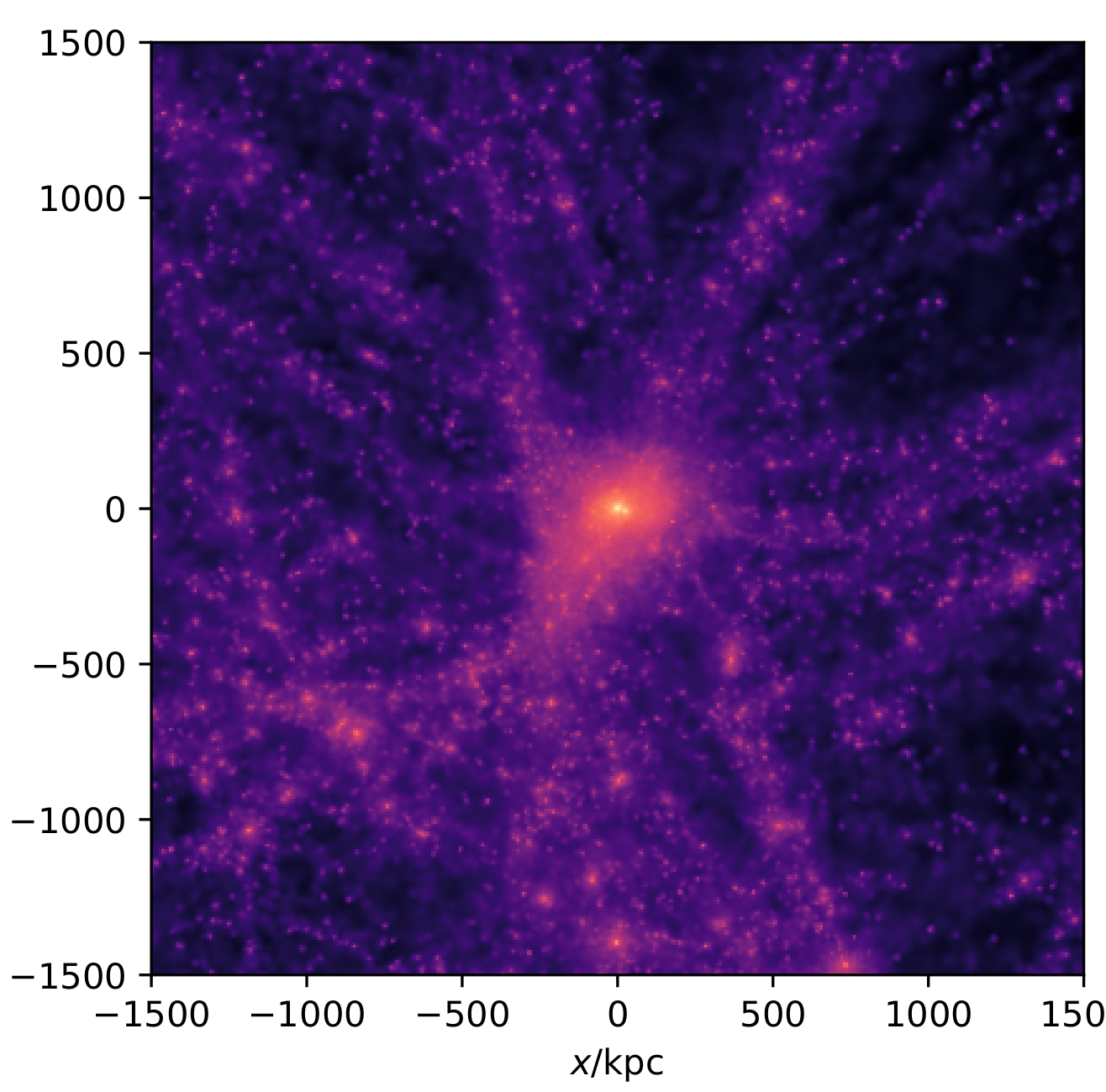 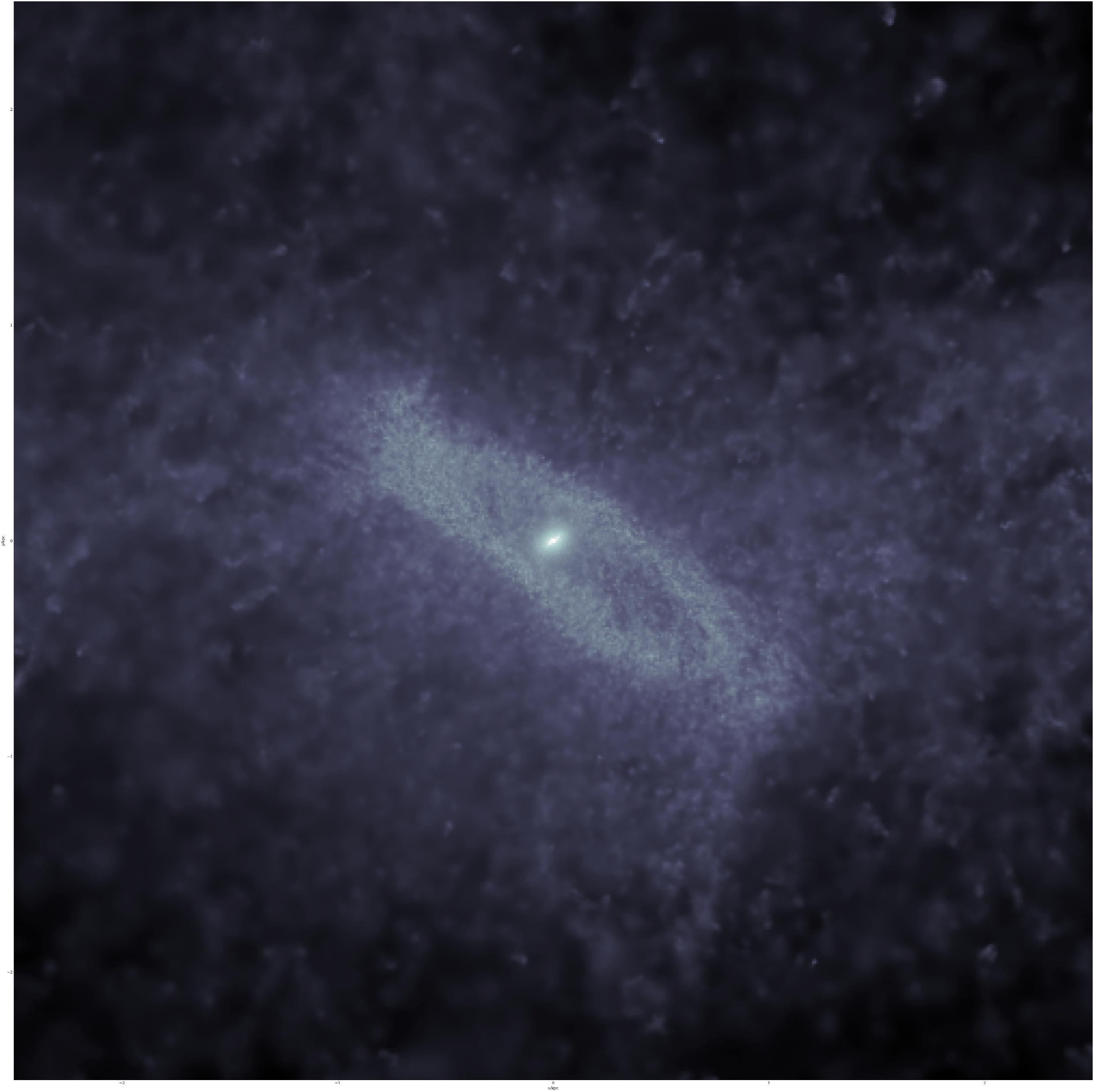 First Results of the Phoebos Simulation:
Galaxy Sizes during the Early Universe
SKACH spring meeting 2024
Floor van Donkelaarfloor.vandonkelaar@uzh.ch

In collaboration with:Lucio Mayer, Pedro R. Capelo, Darren Reed
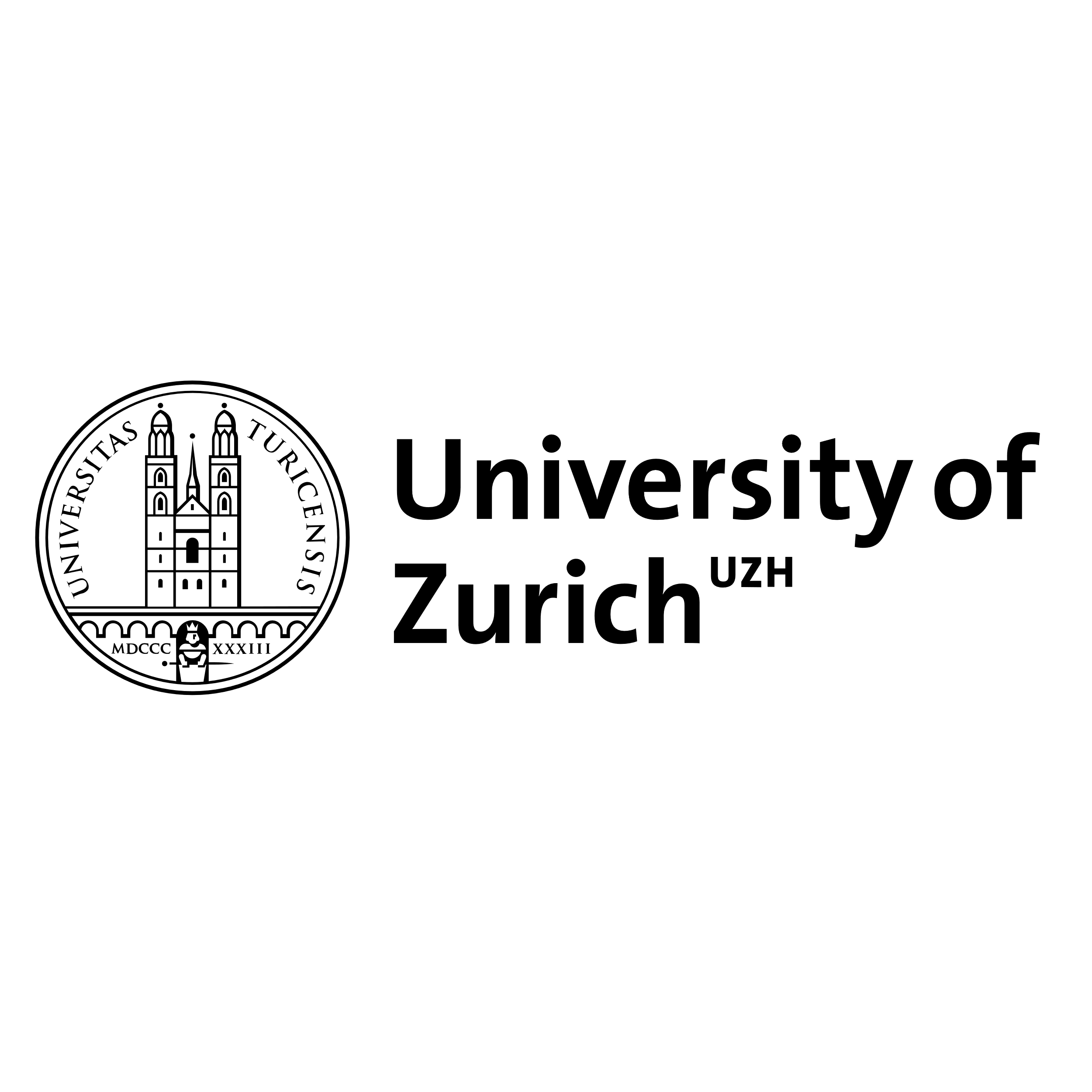 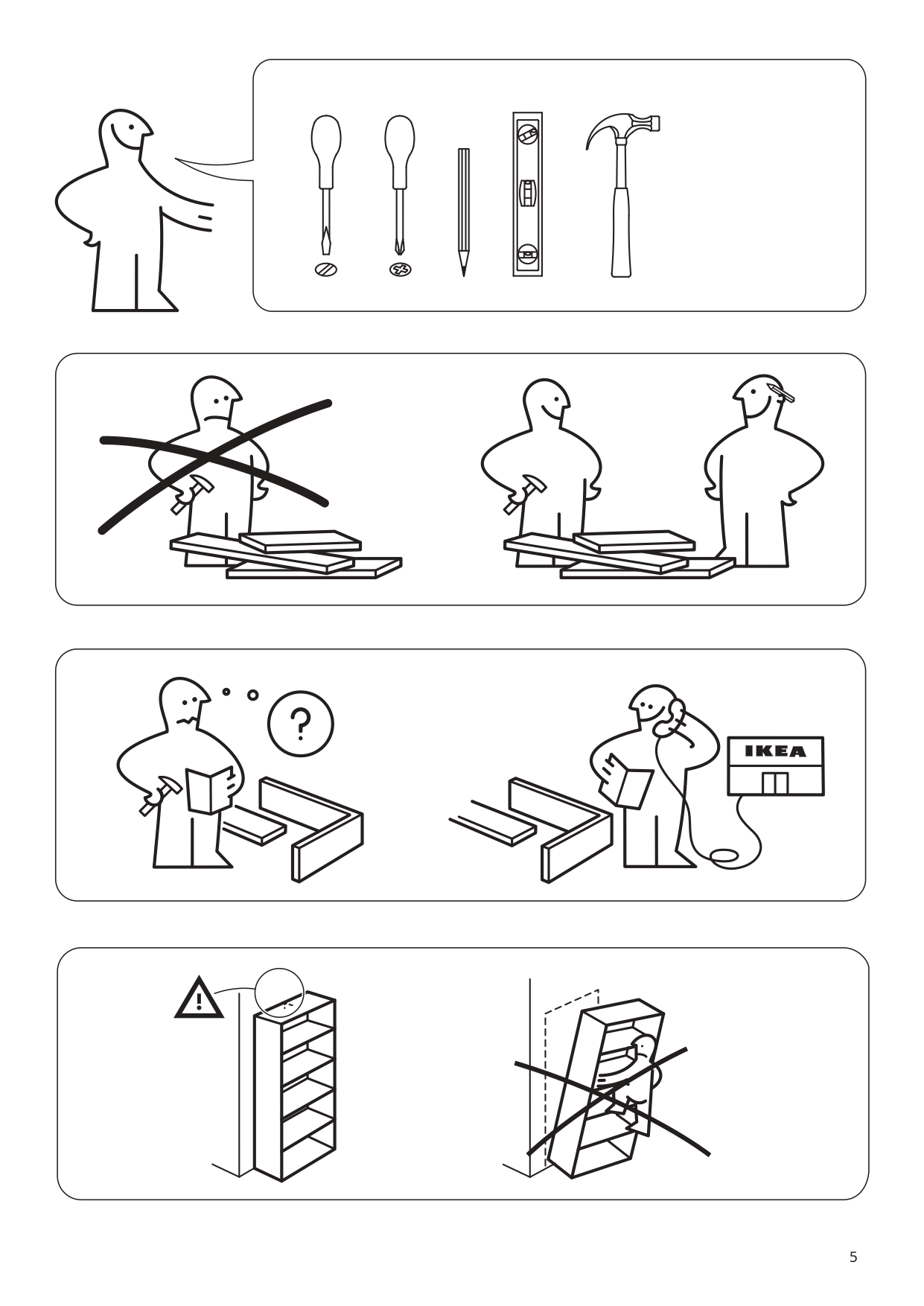 GÅLAXIËS
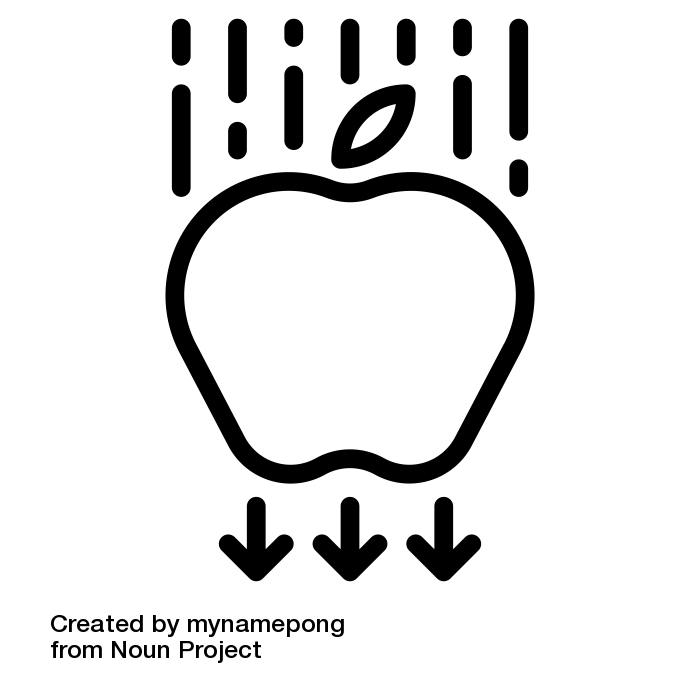 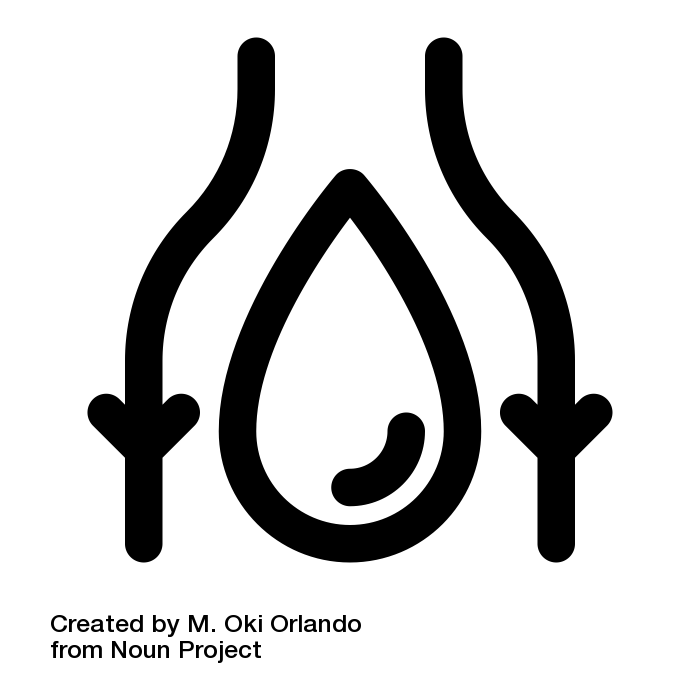 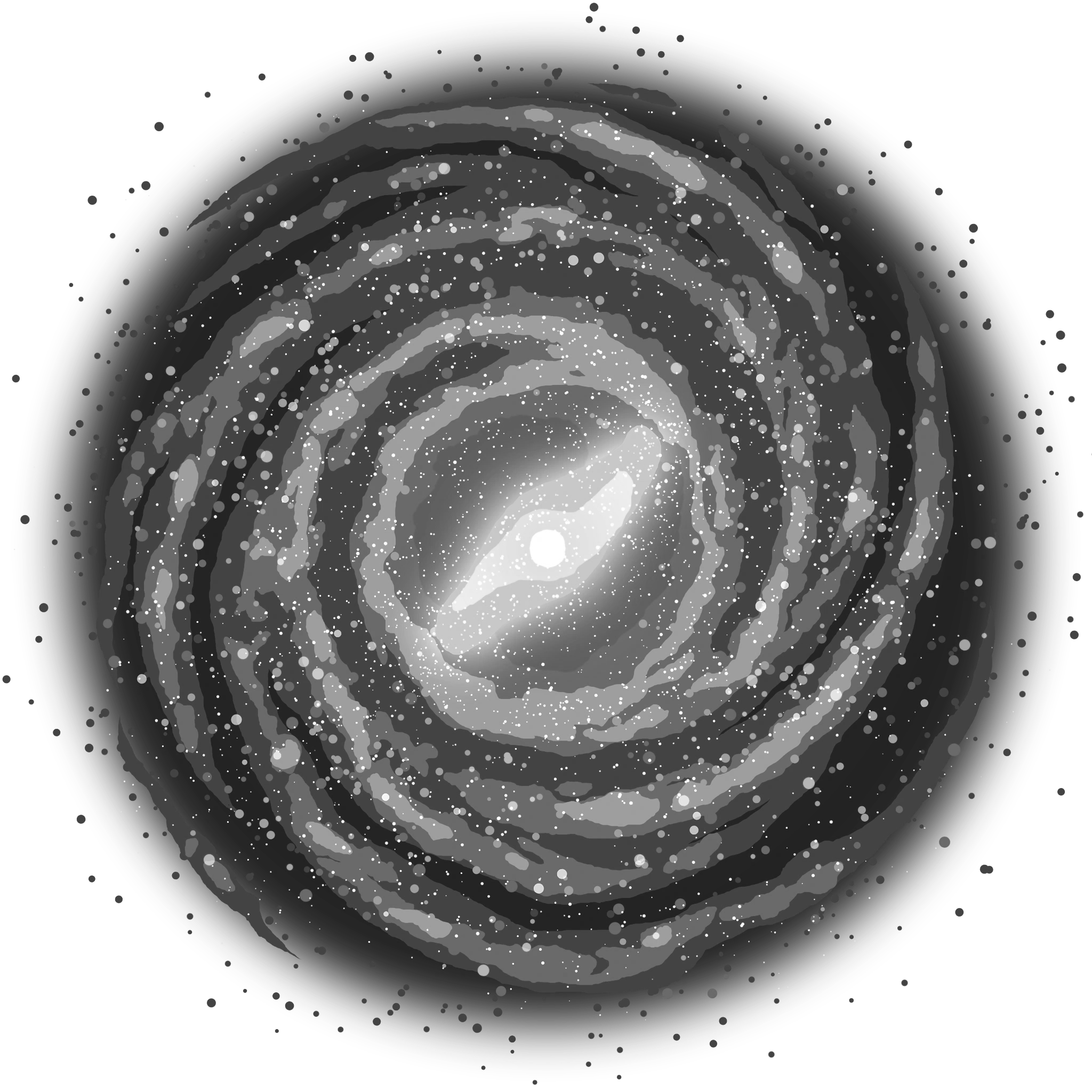 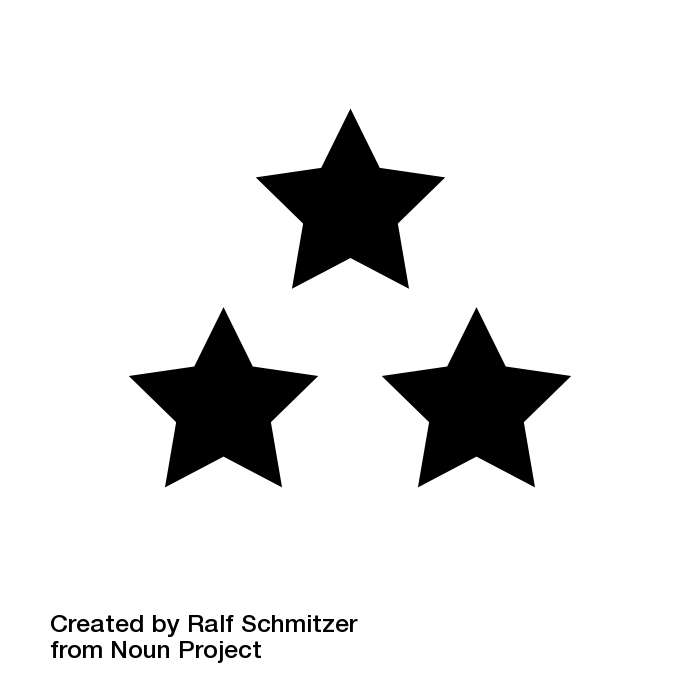 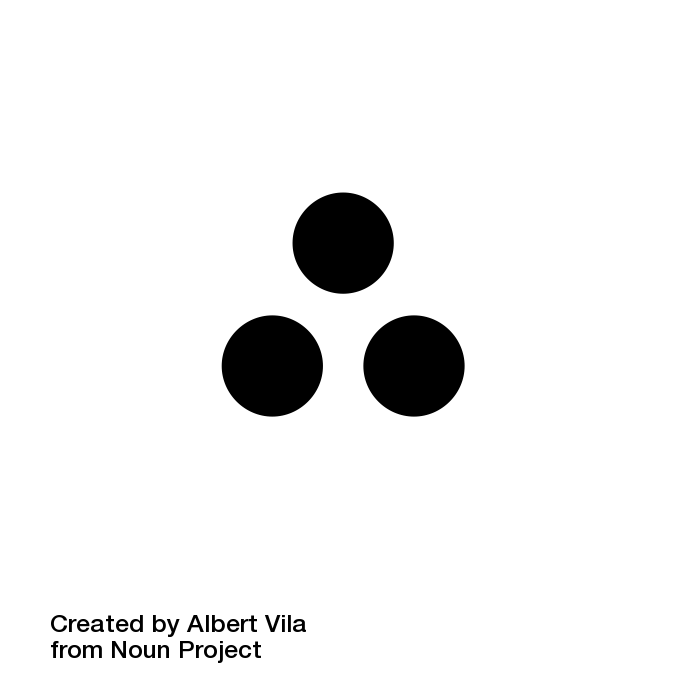 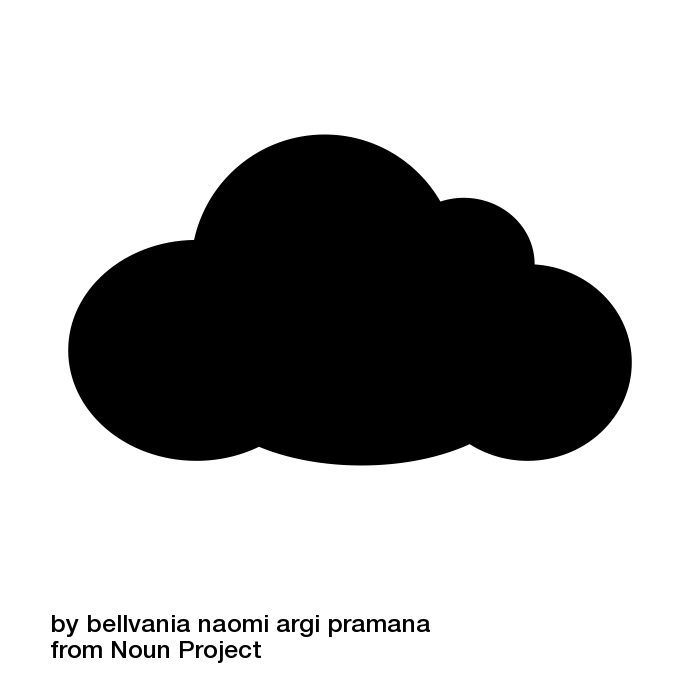 A lot
A lot
A lot
x 10
x 10
x 10
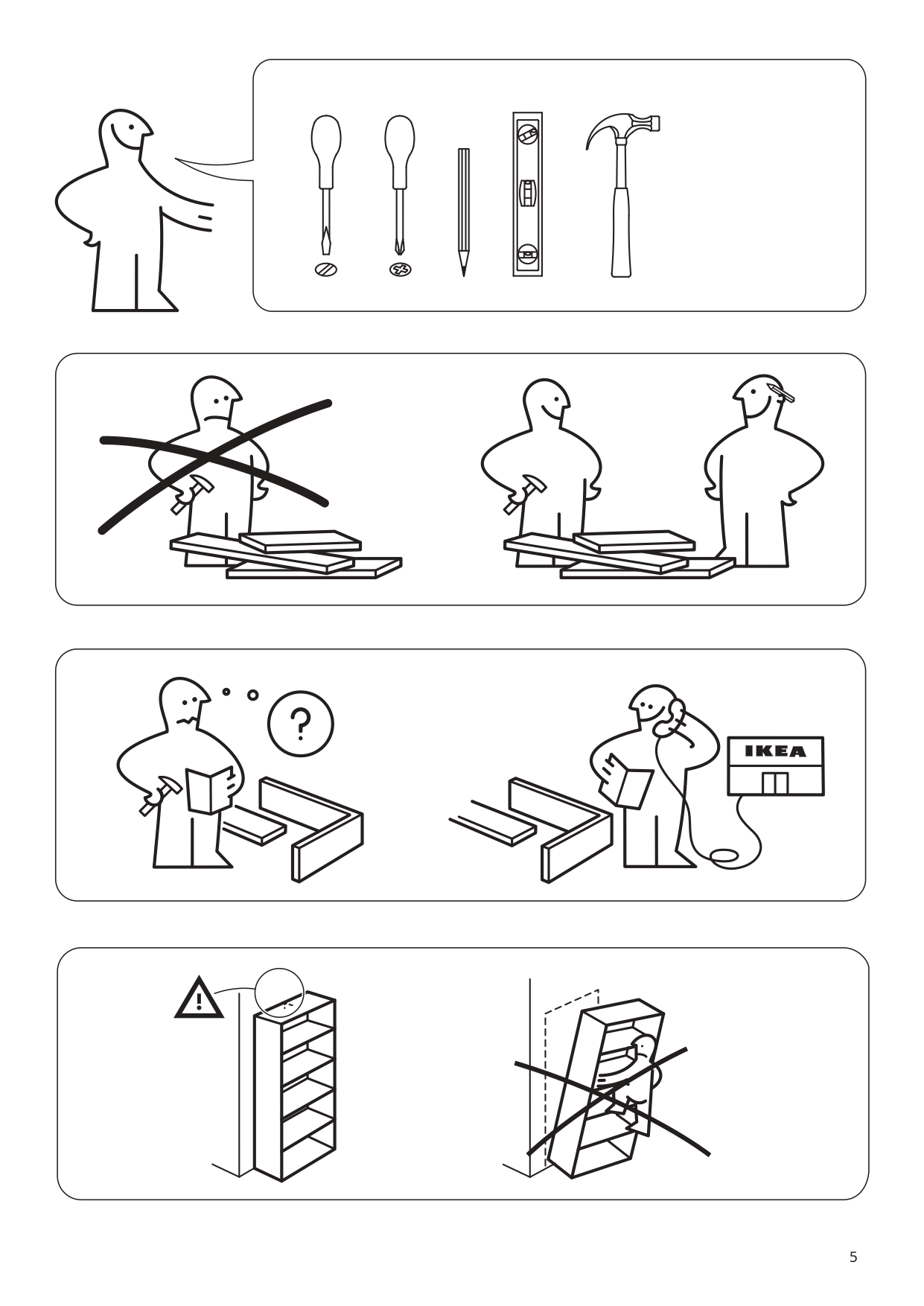 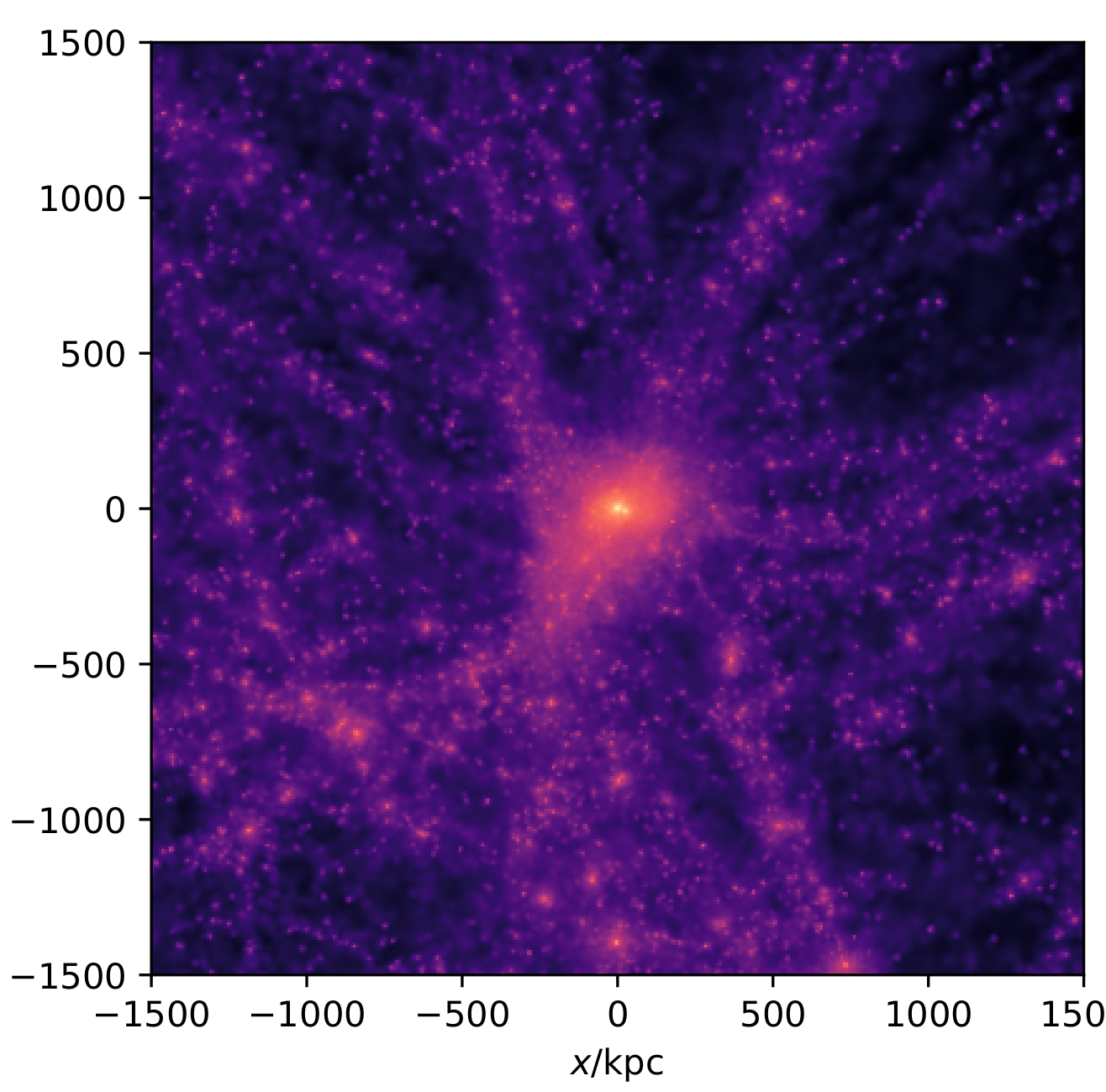 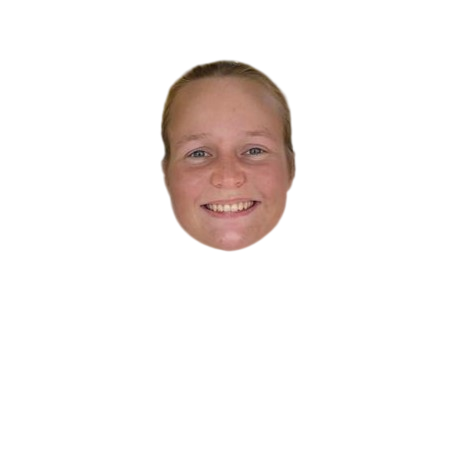 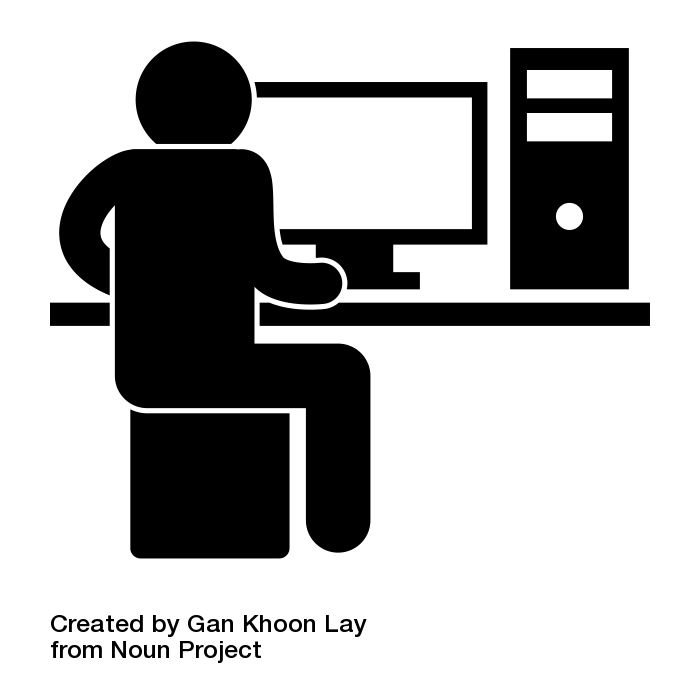 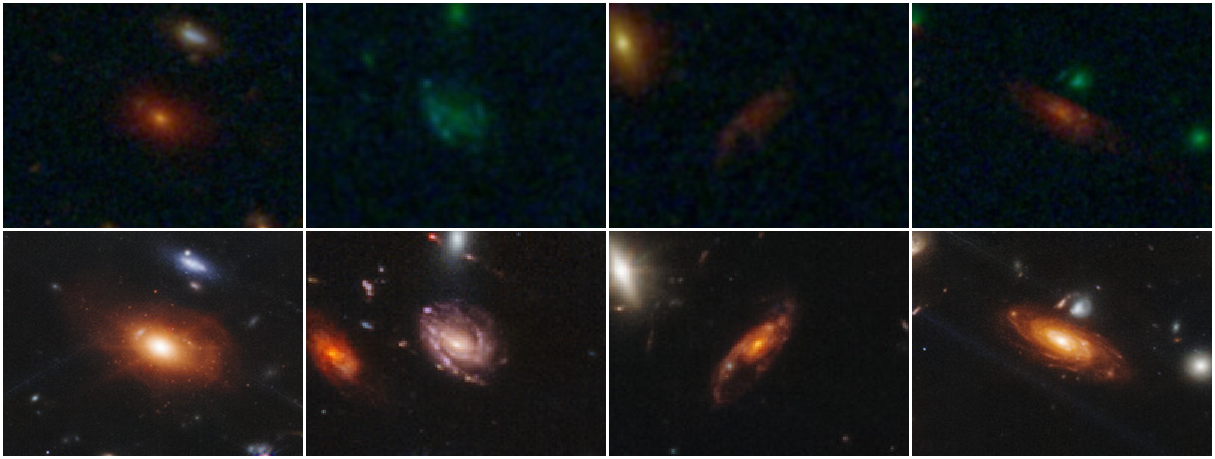 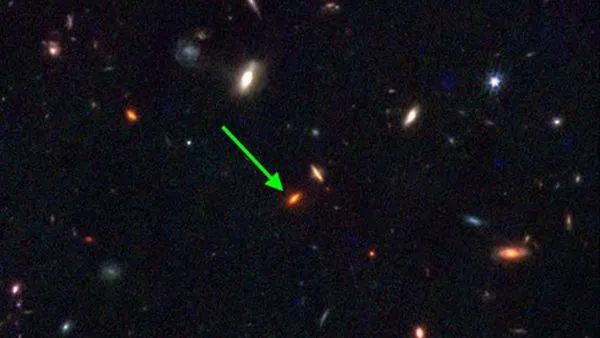 HST
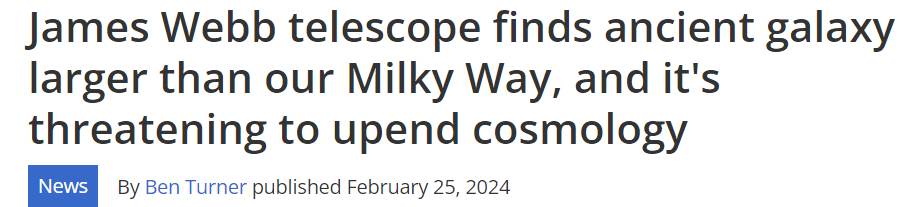 JWST
Ferreira et al. 2022
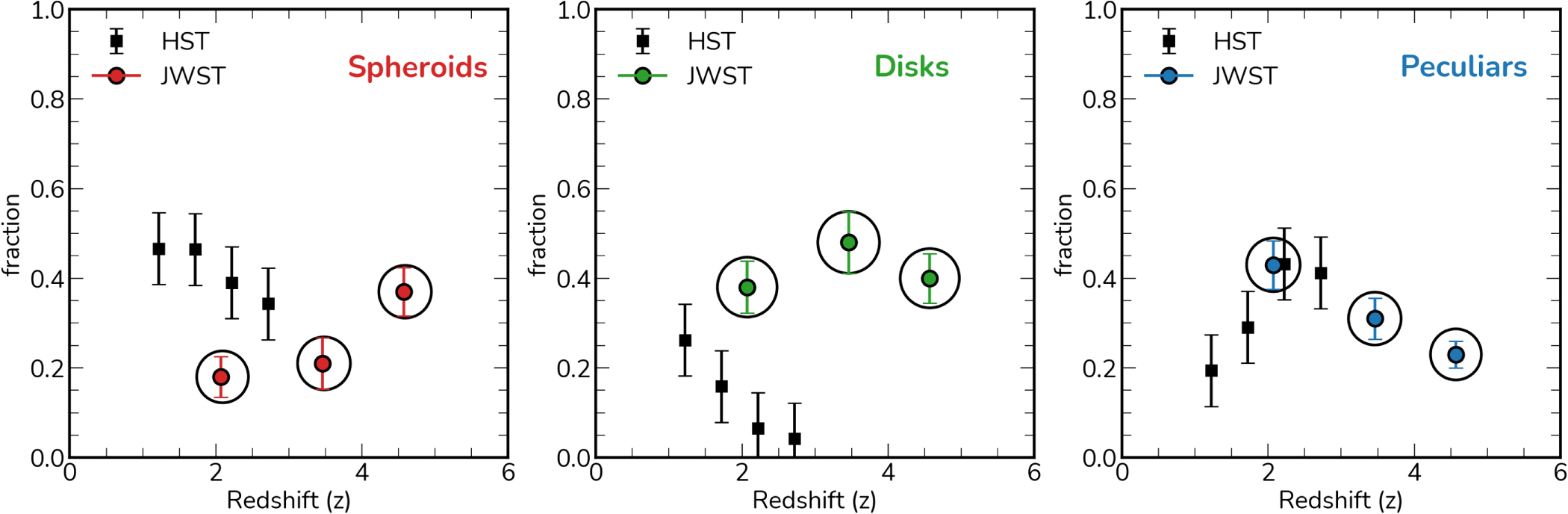 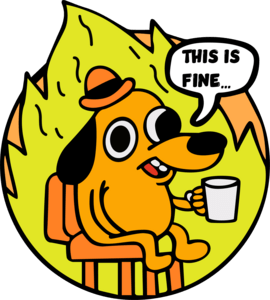 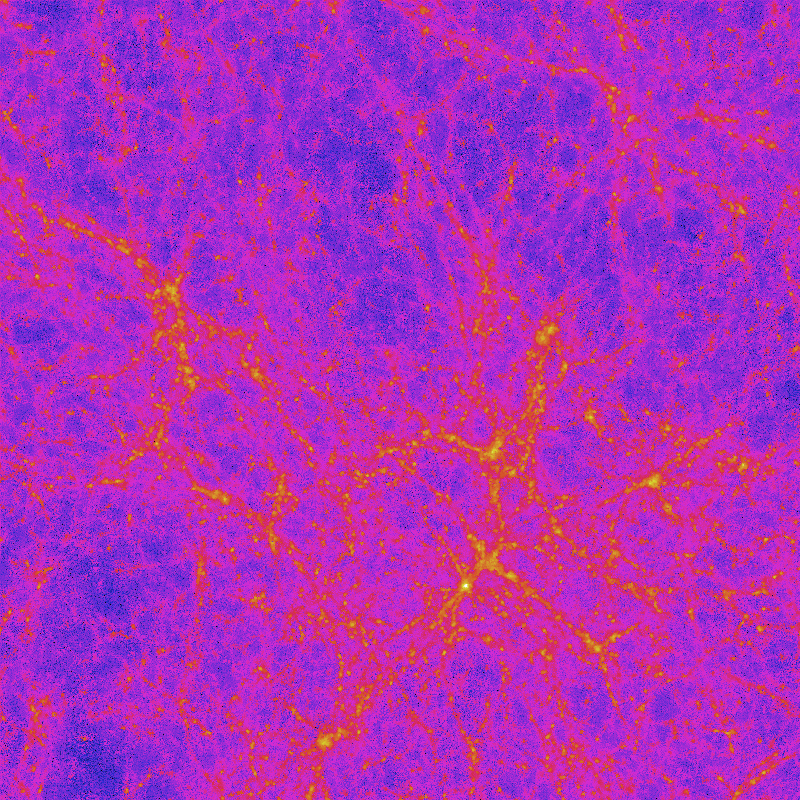 PHOEBOS
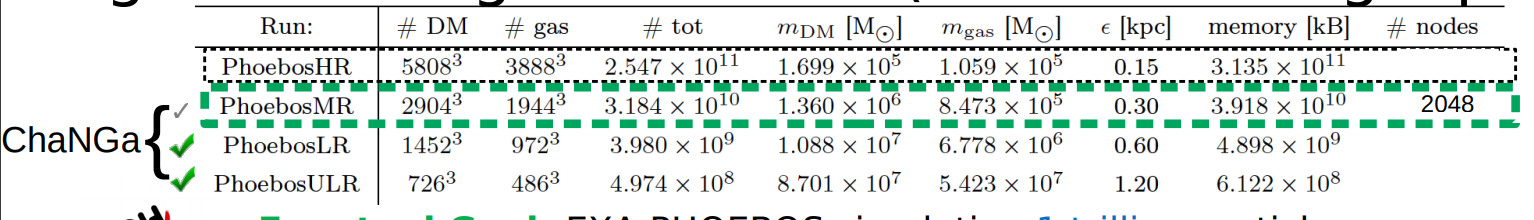 Subgrid physics:
Spatially homogeneous time-dependent cosmic UV background (Haardt & Madau 2002 model).
solve directly for the non-equilibrium Saha equation 
Turbulent diffusion of thermal energy
Metal diffusion
cooling of H and He species
cooling from the fine structure lines of metals
Supernova feedback
Blast wave feedback model of Stinson et al. (2006)
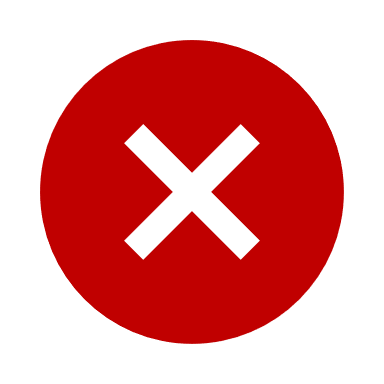 ILLUSTRIS, EAGLE etc.
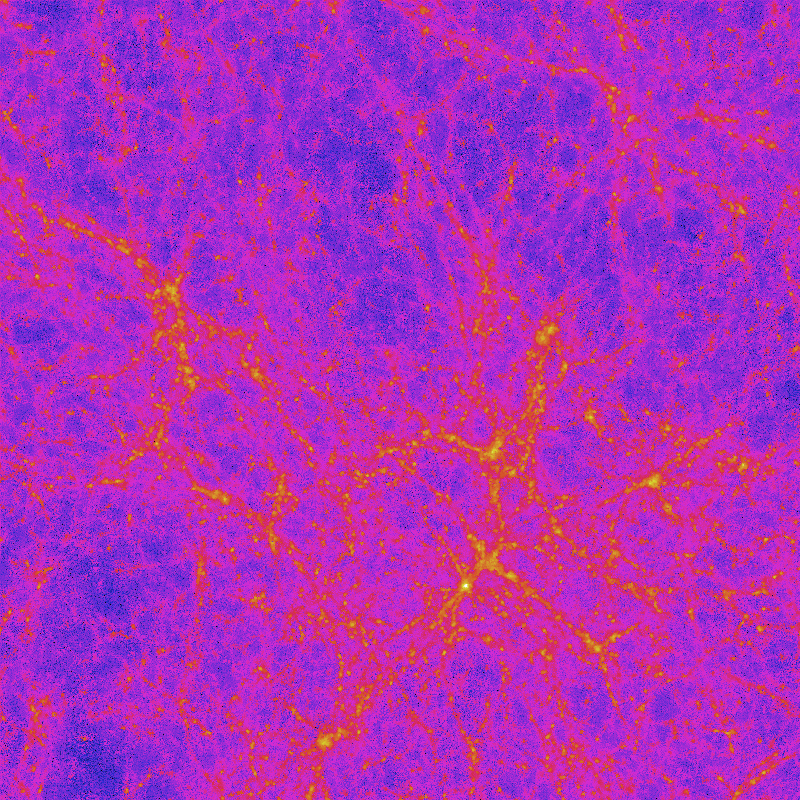 PHOEBOS
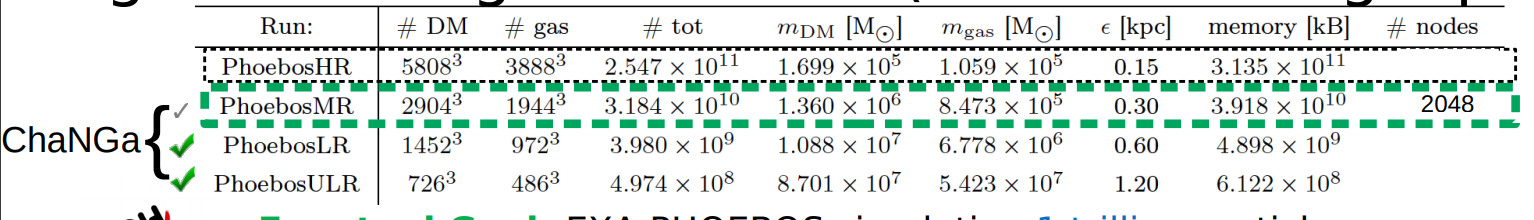 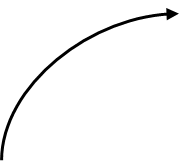 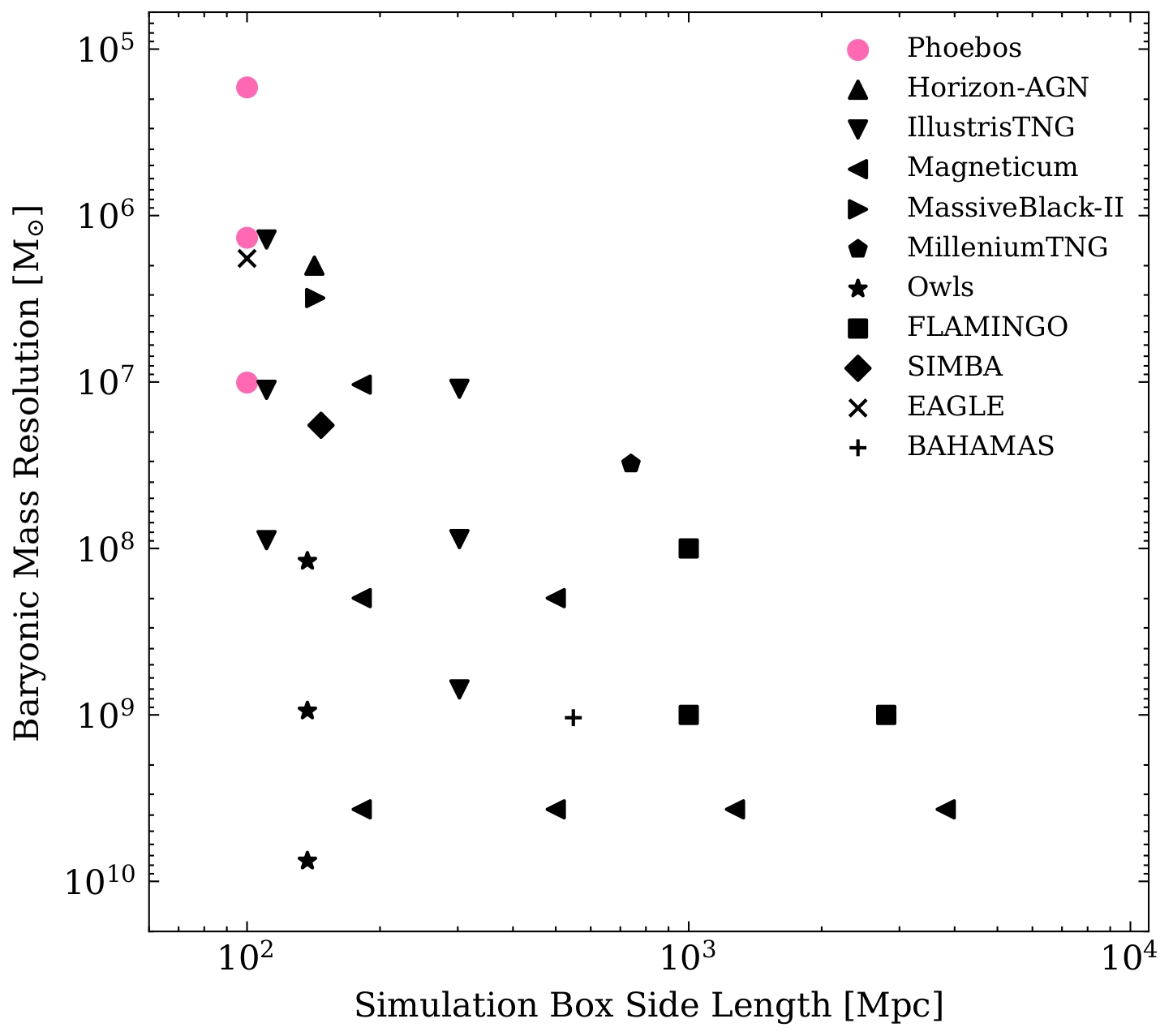 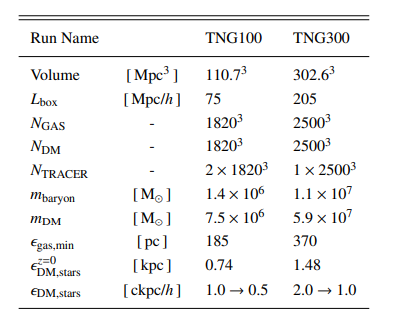 PHOEBOS
ULR
The halo mass function
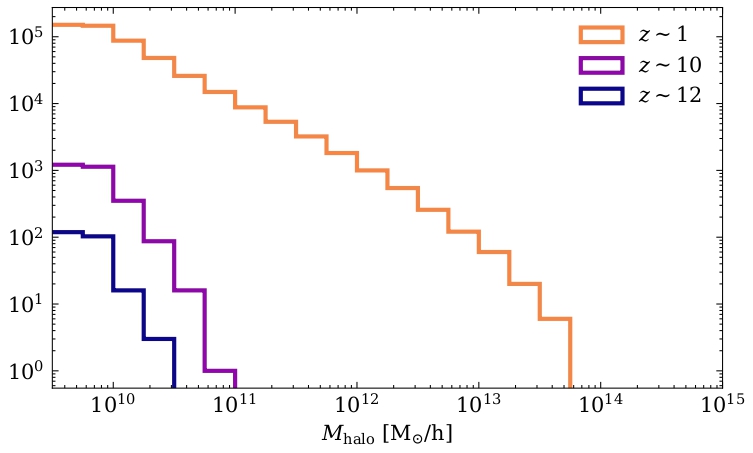 PHOEBOS
ULR
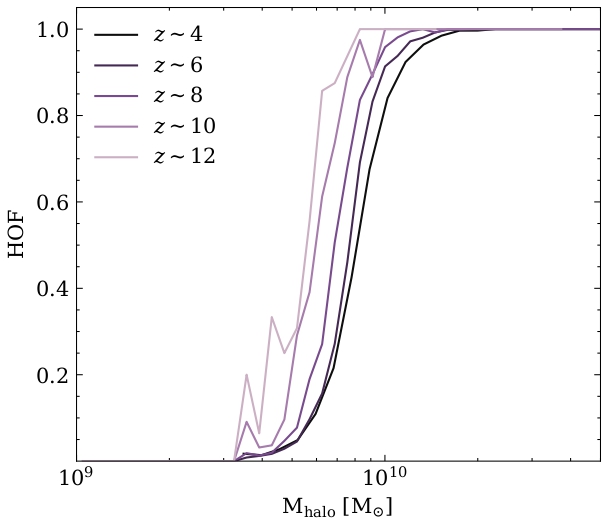 The halo occupation function
How massive should the halo be, before we find baryons within in it.
PHOEBOS
Baryon mass vs. halo mass relation
Small cut of MR (2/25)
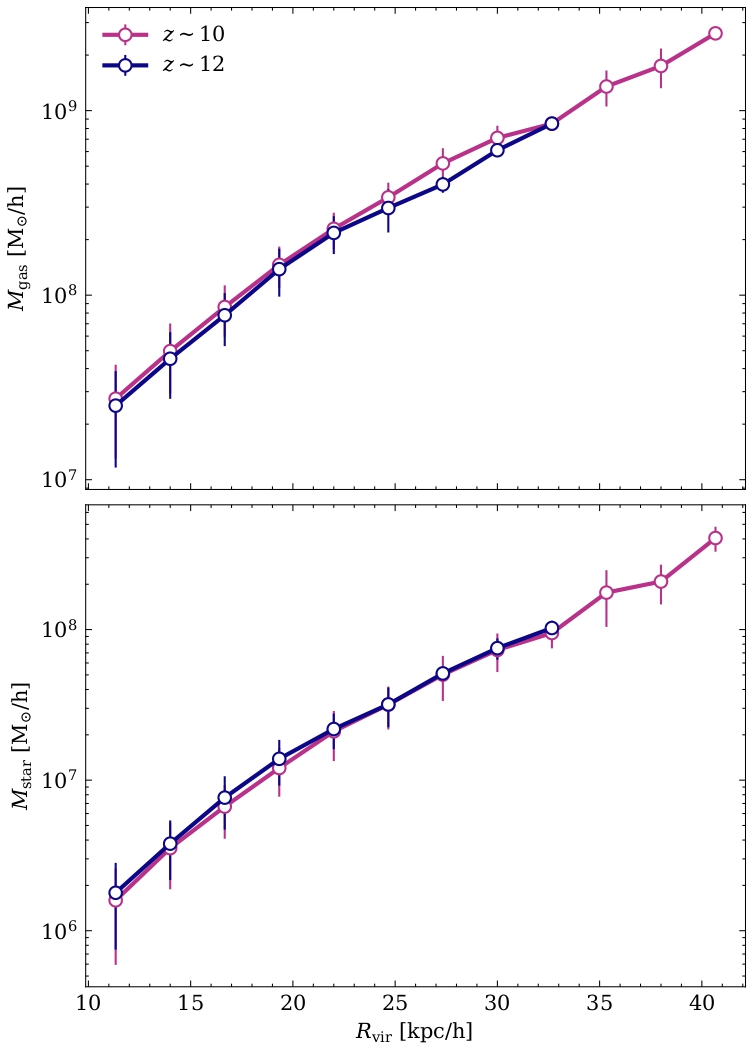 Size vs. mass relation
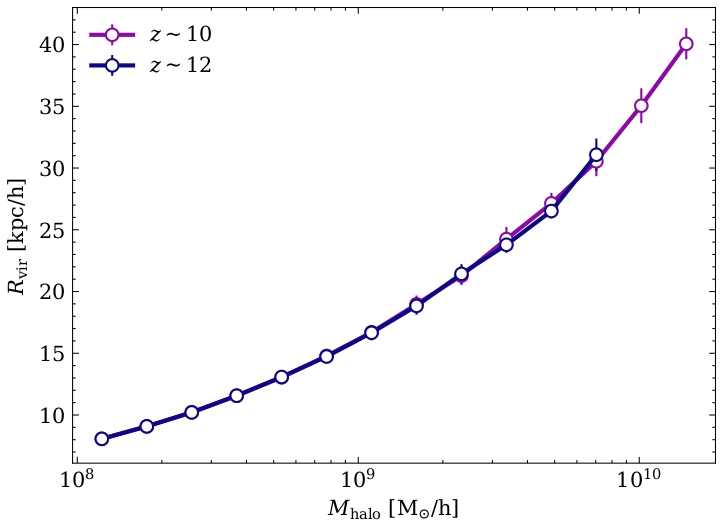 Thank you for listening
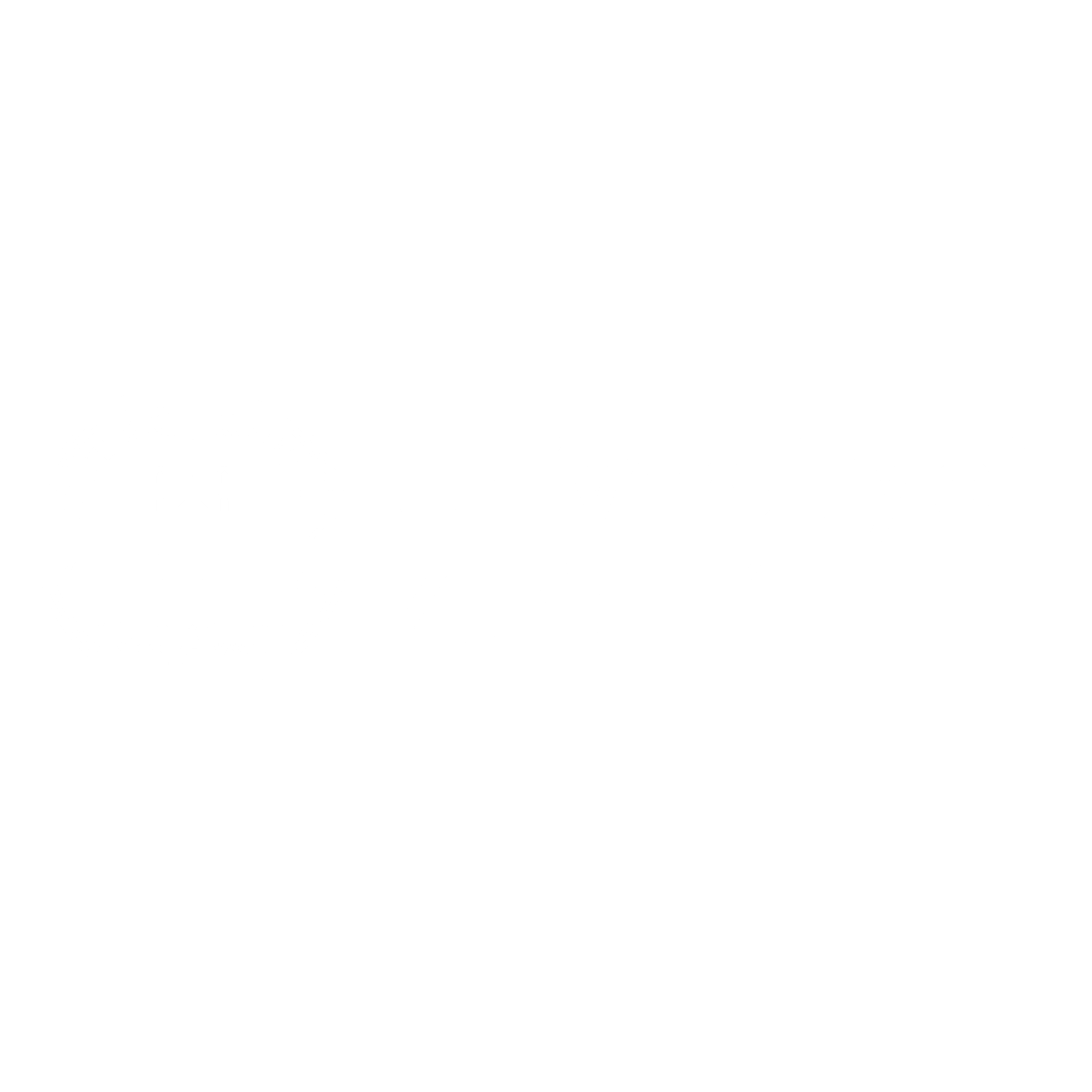 Floor van Donkelaarfloor.vandonkelaar@uzh.ch.ch
Please reach out  